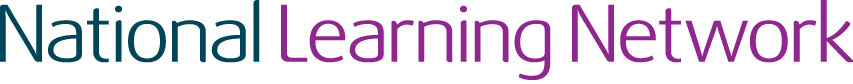 ATHLONE
Introducing Turas 
A wellness and recovery focussed course
Now Enrolling
Please Press Play on next slide
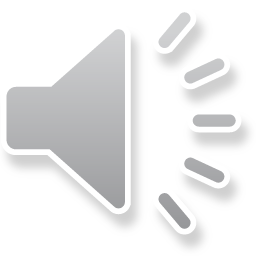 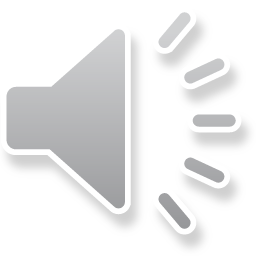 Turas is a training course aimed at people who have experienced Mental Health issues. This person-centred and recovery-focused programme helps students build on their personal and social development and work on confidence and well-being. The course promotes recovery through education and personal development. Full and part-time places available.
Turas = Journey
The only impossible journey is the one you never begin.
– Tony Robbins
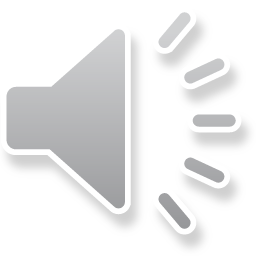 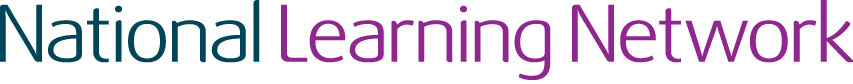 Turas provides an opportunity for participants to:
 develop personal skills
 social skills
 make independent choices 
explore recreational, social and vocational opportunities and achieve health and social gains. 

The course also explores opportunities to work on gaining QQI certification and to progress to further training or employment
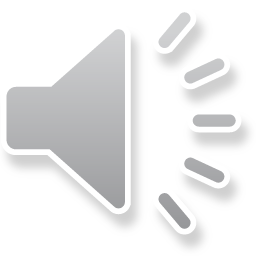 What Will I do on the Course ?
Induction

 Community & Voluntary Networking

 Stress Management 

Cultural & Leisure Opportunities 

Wellness Module

Relaxation Tools

 Mental Health Management
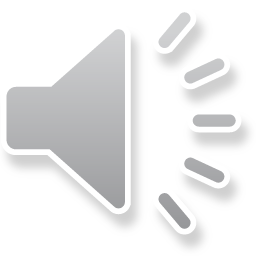 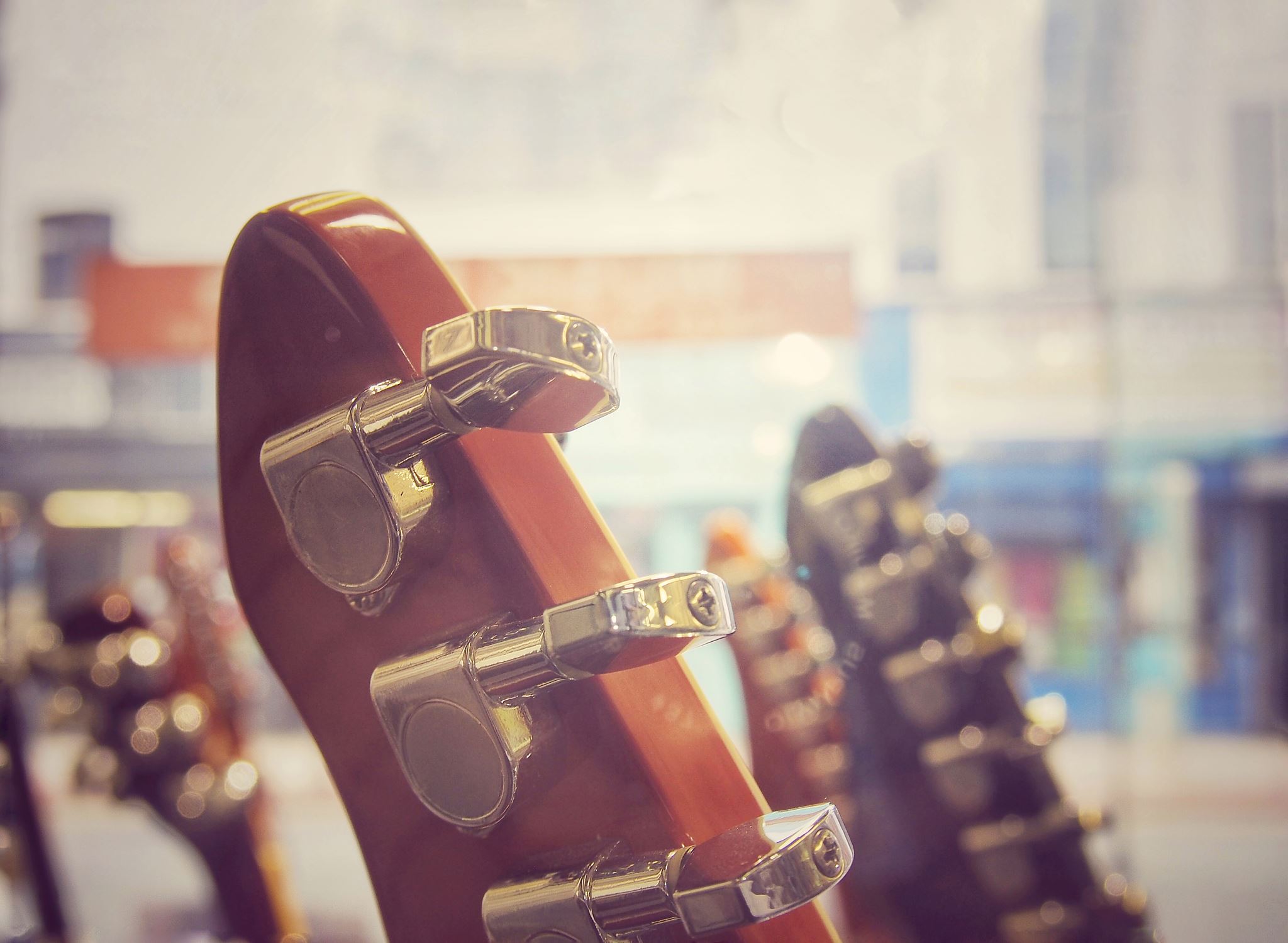 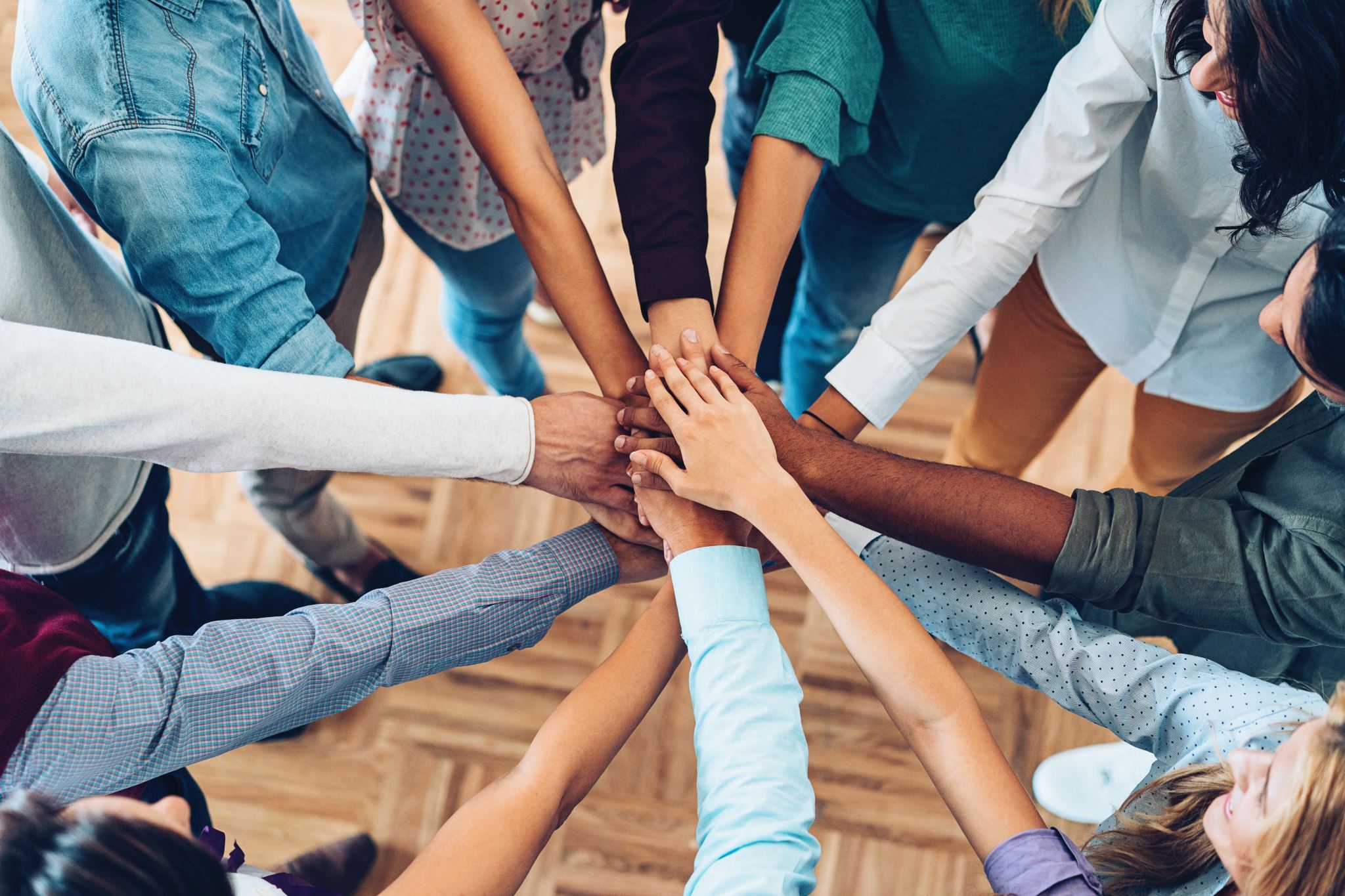 Make friends and become part of the community

Explore Your musical appreciation

Take part in fun creative sessions
Gain confidence to try new things
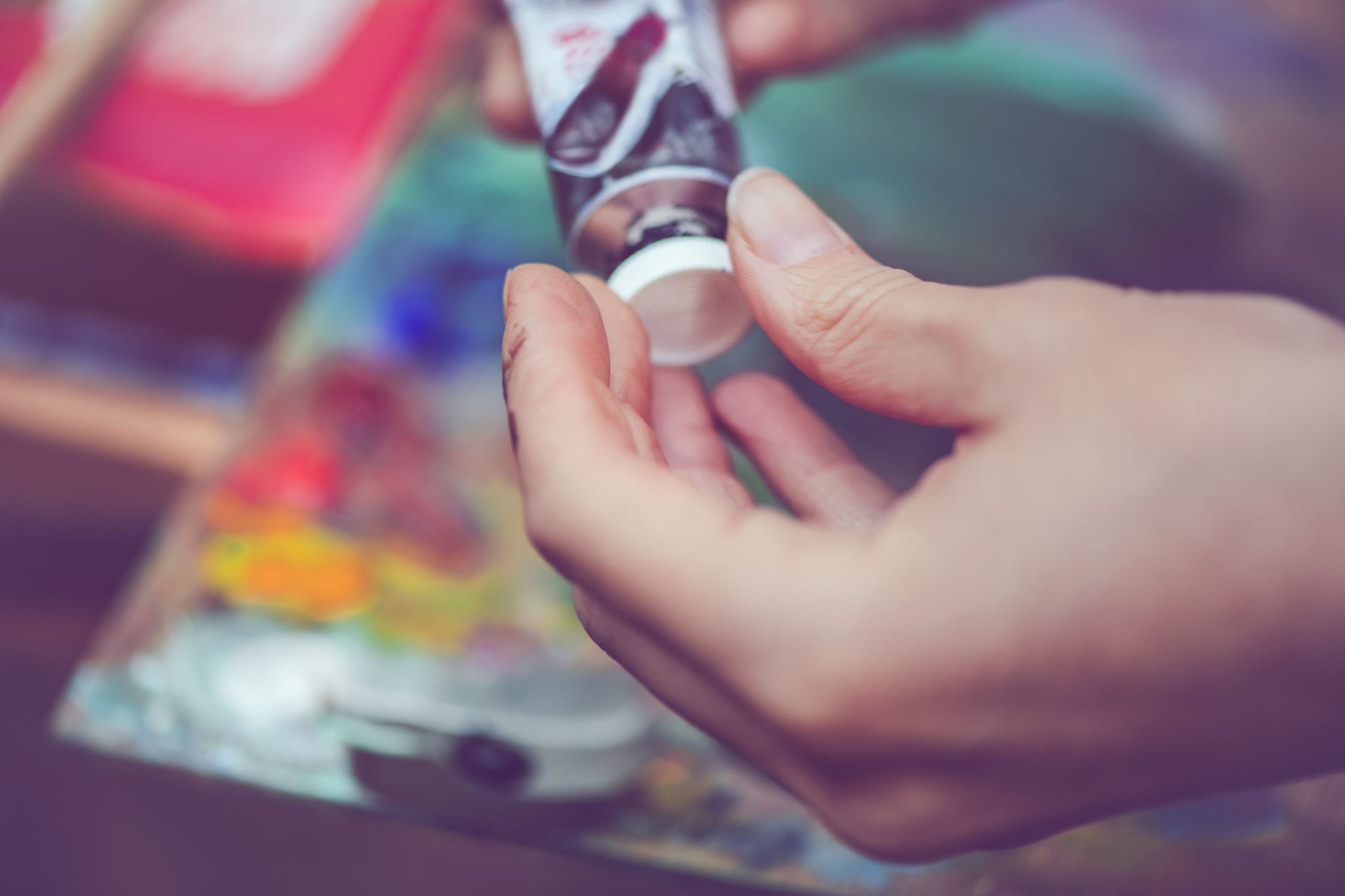 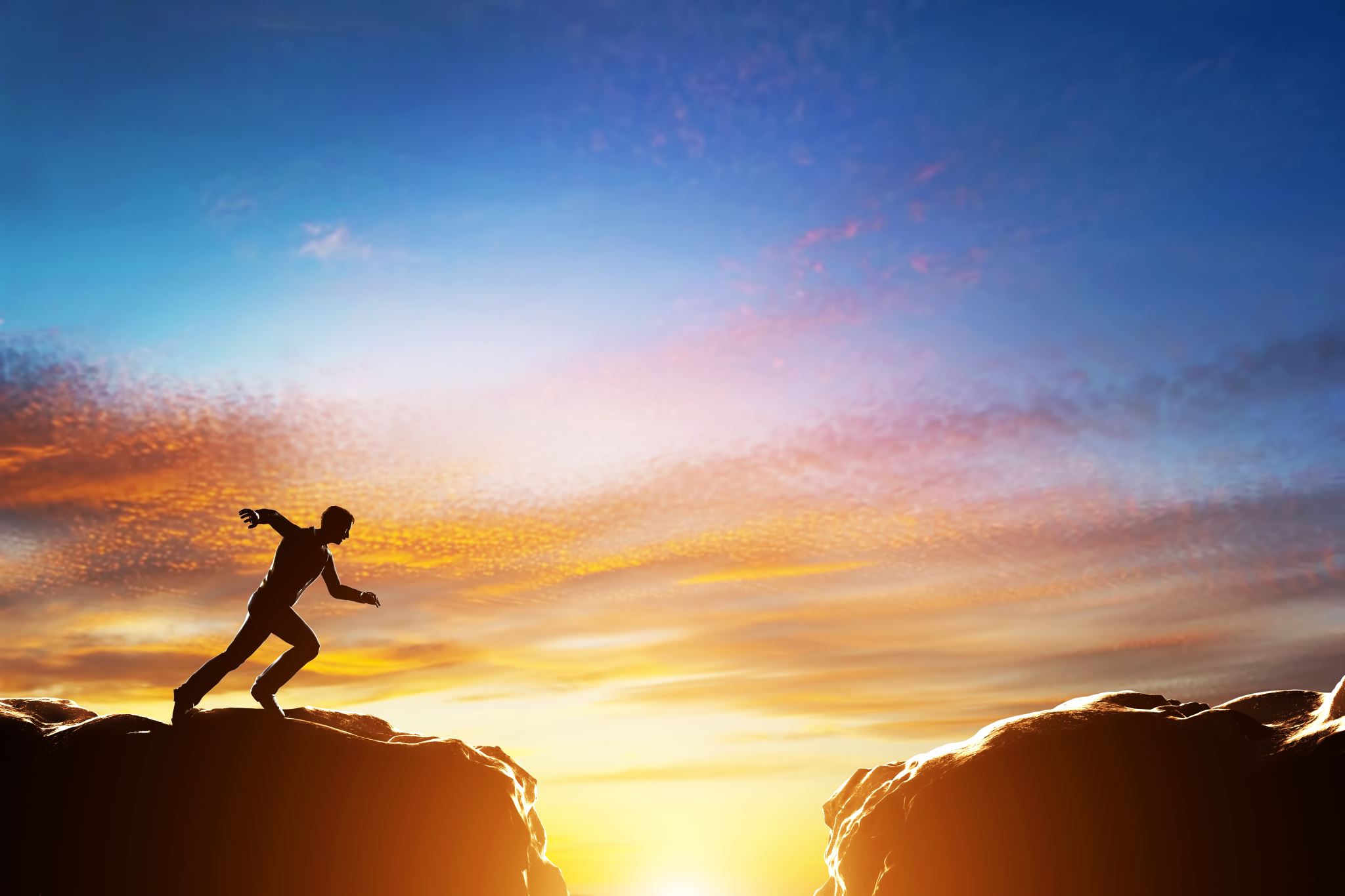 Check out virtual art gallery by following the link bellow


https://www.artsteps.com/view/5fc8bcd0aa127561dbca1196?fbclid=IwAR0x5d_4ba5ykcpkOGhyj-Tu4-wo3QXXMs-46-qGzoLAlG0HICdCmeyZ9KA
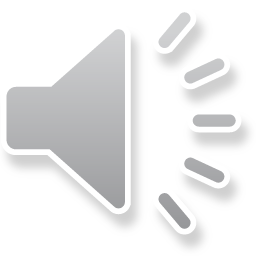 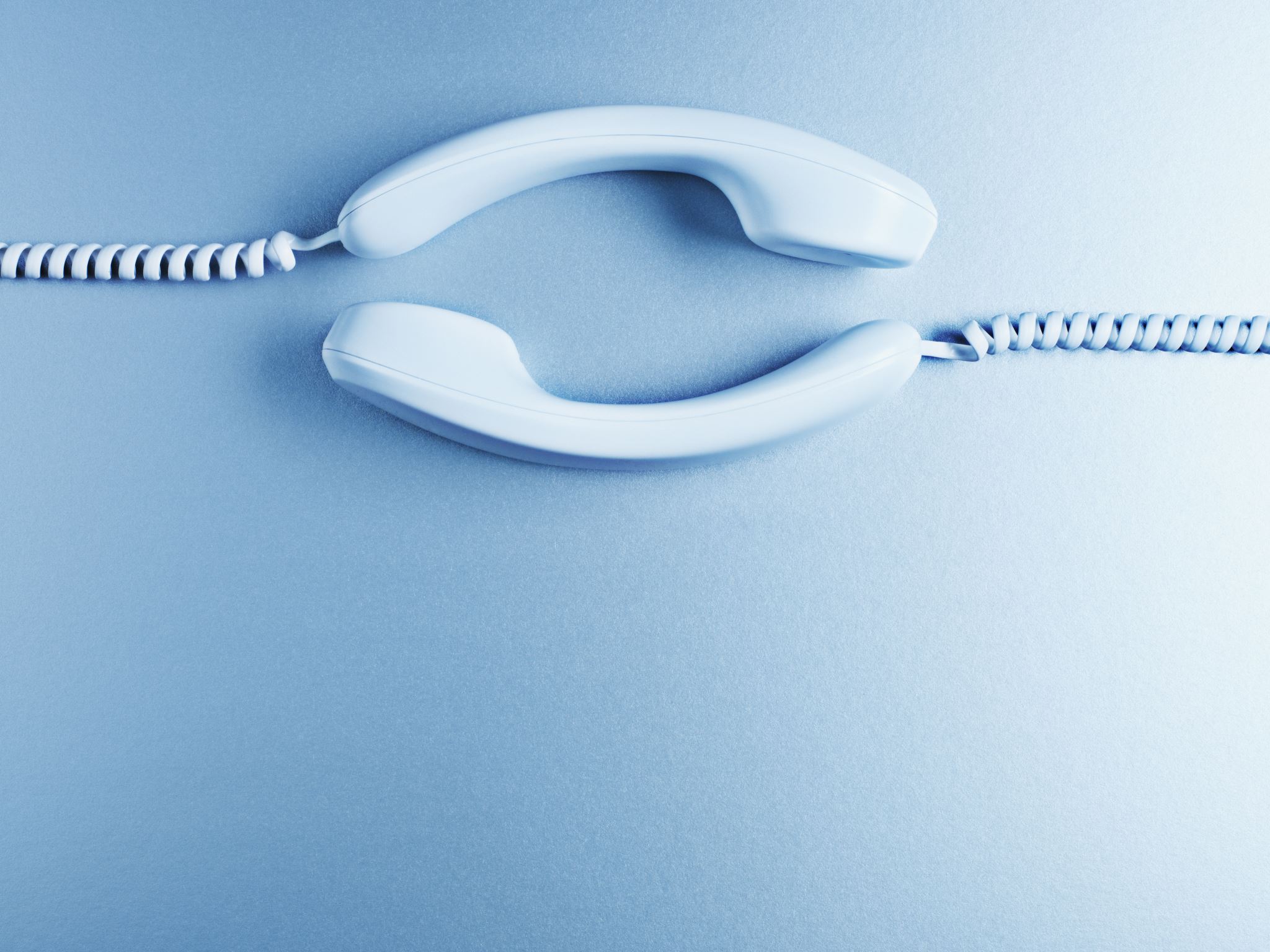 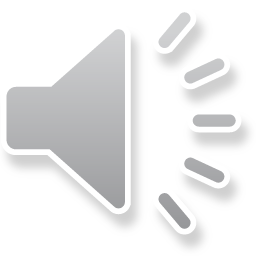